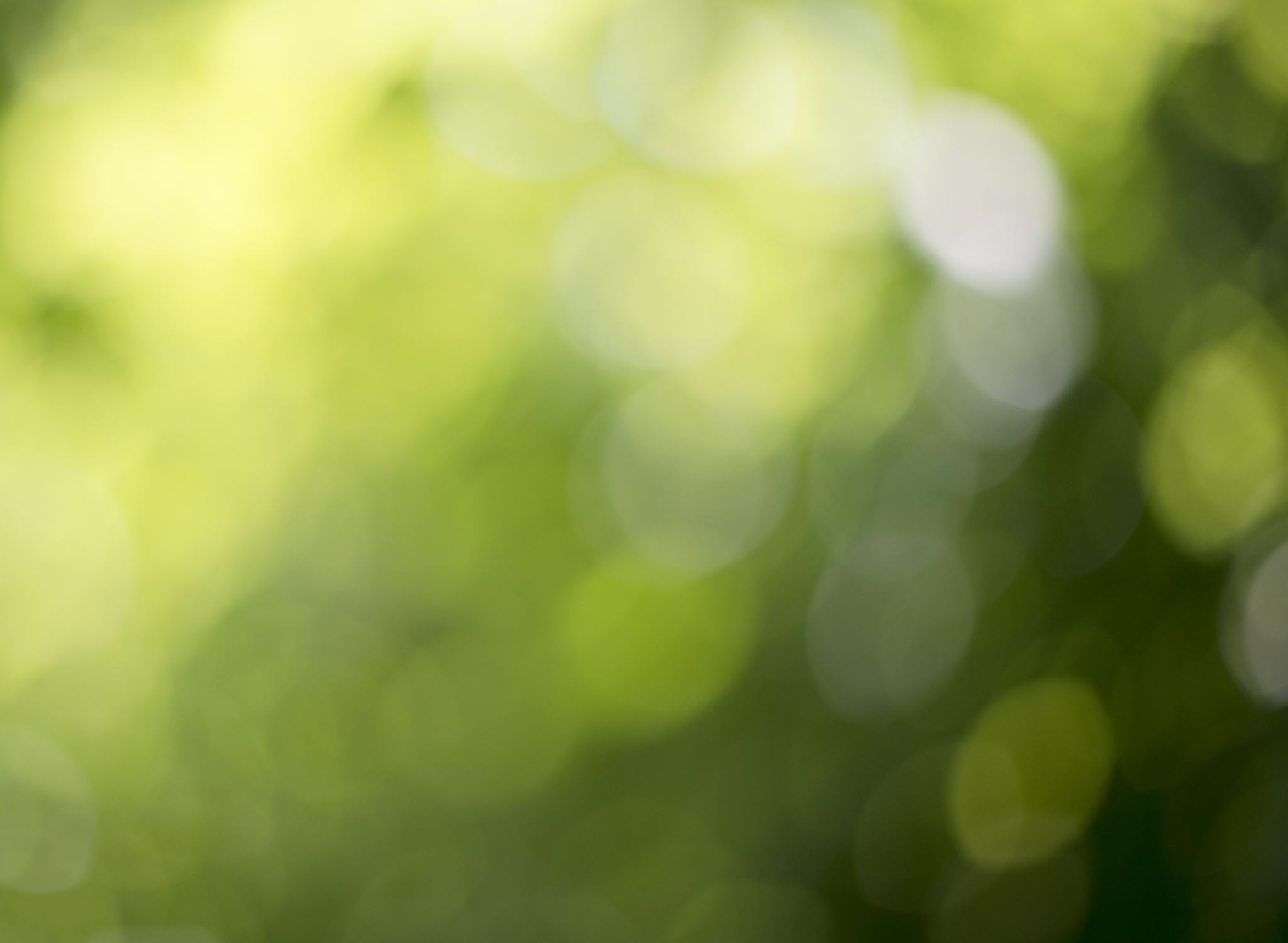 Intoxikace
Ošetřovatelská péče v interních oborech
Intoxikace = otrava
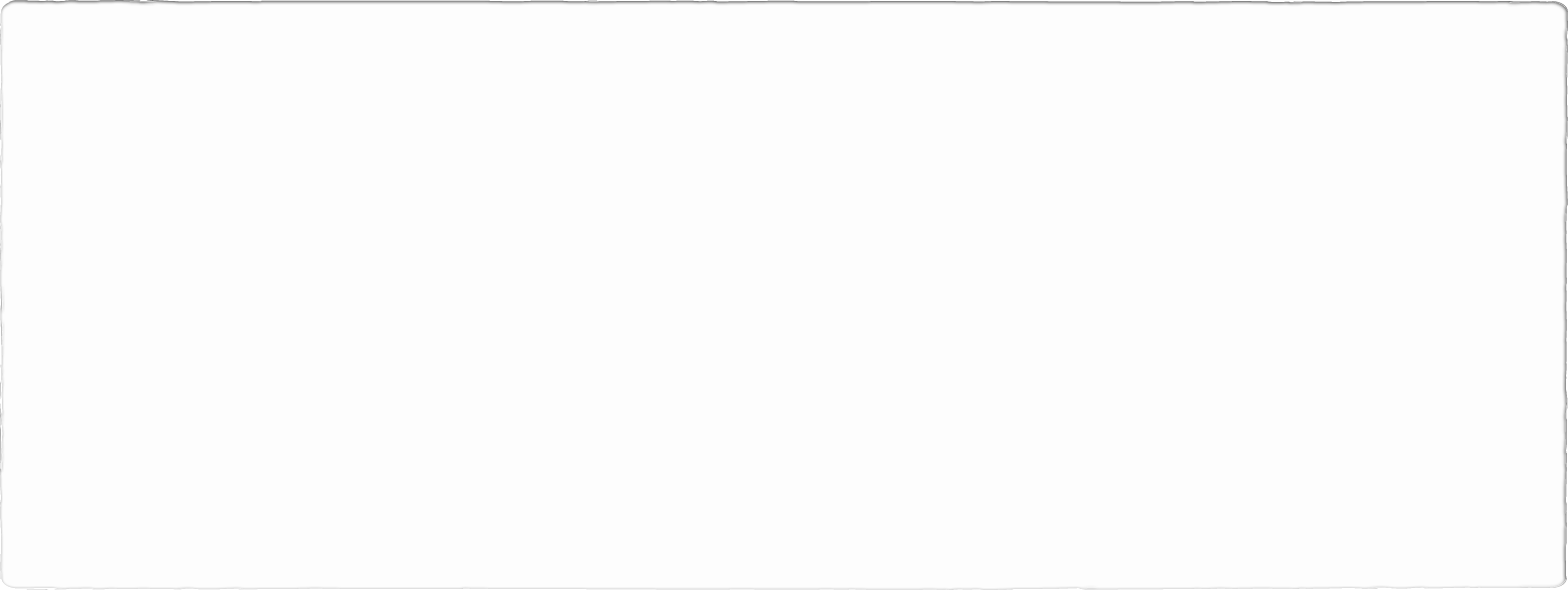 Intoxikace
Úmyslná 
Neúmyslná
Intoxikace
Akutní 
Chronická
Pozdní projevy
Intoxikace
Působení celkové
Působení místní
Závažnost intoxikace
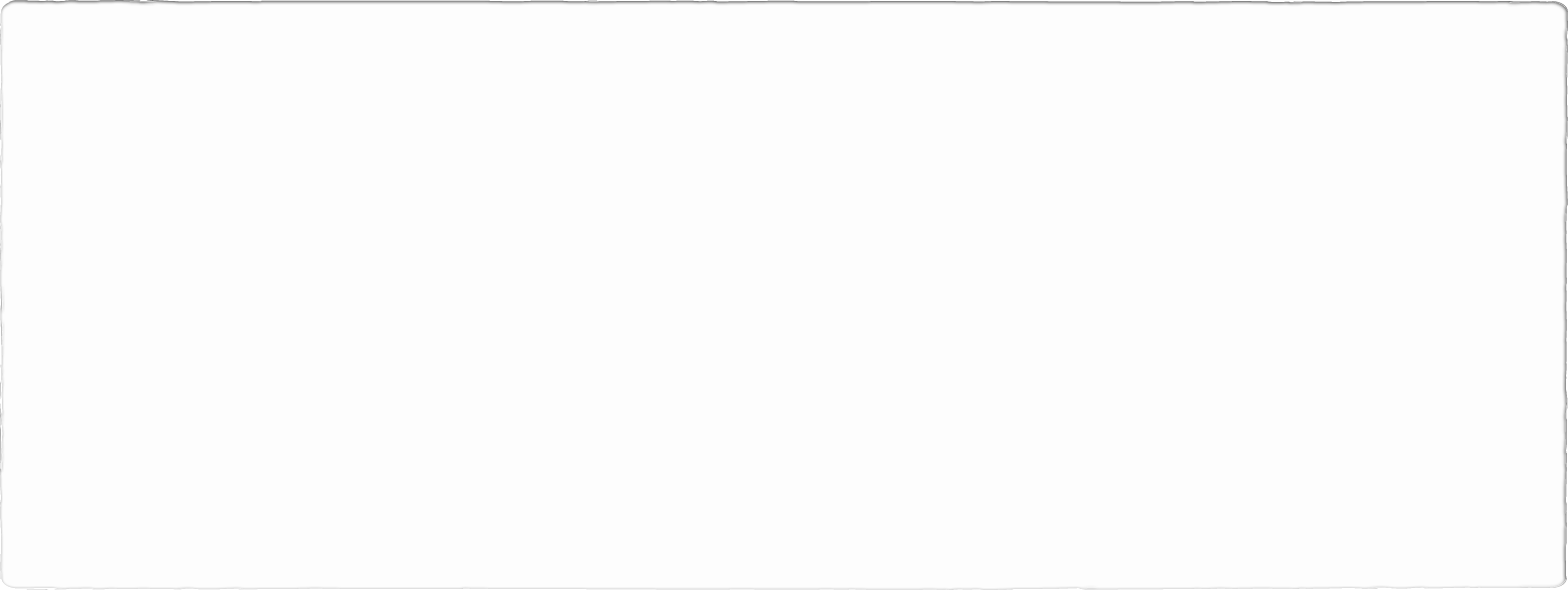 Základní děje
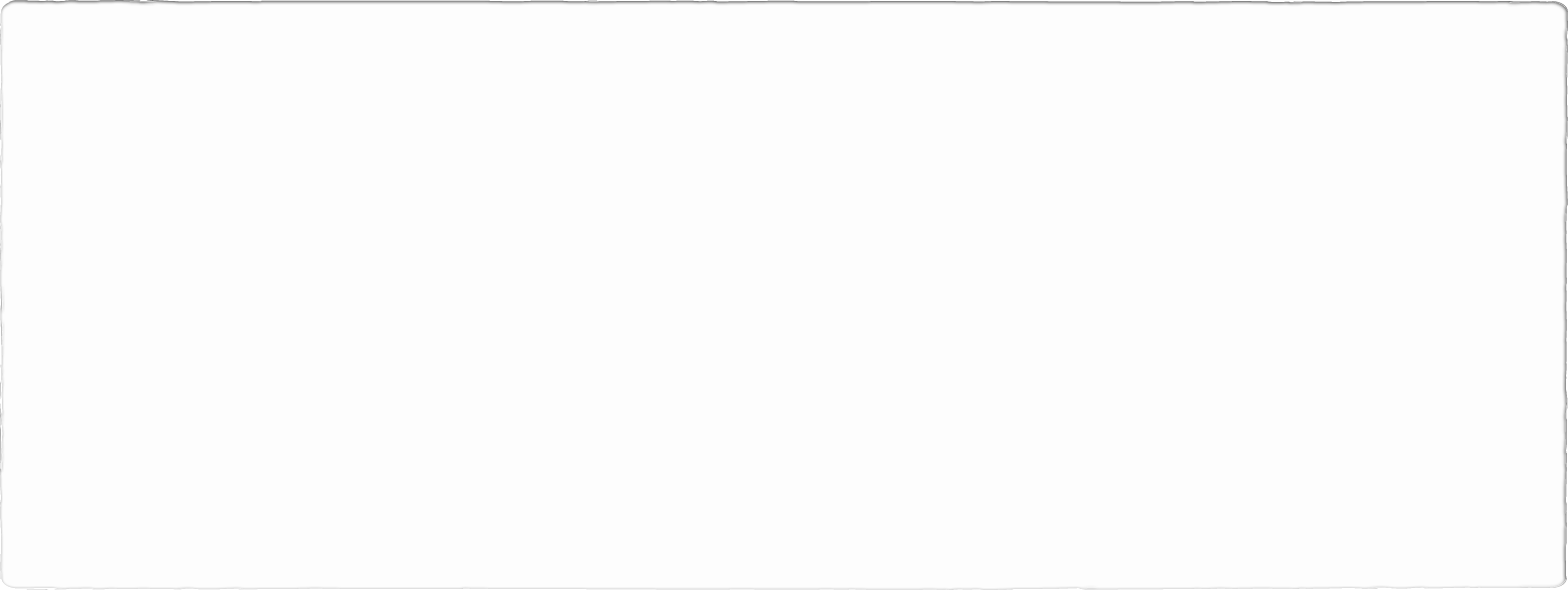 Charakteristické příznaky
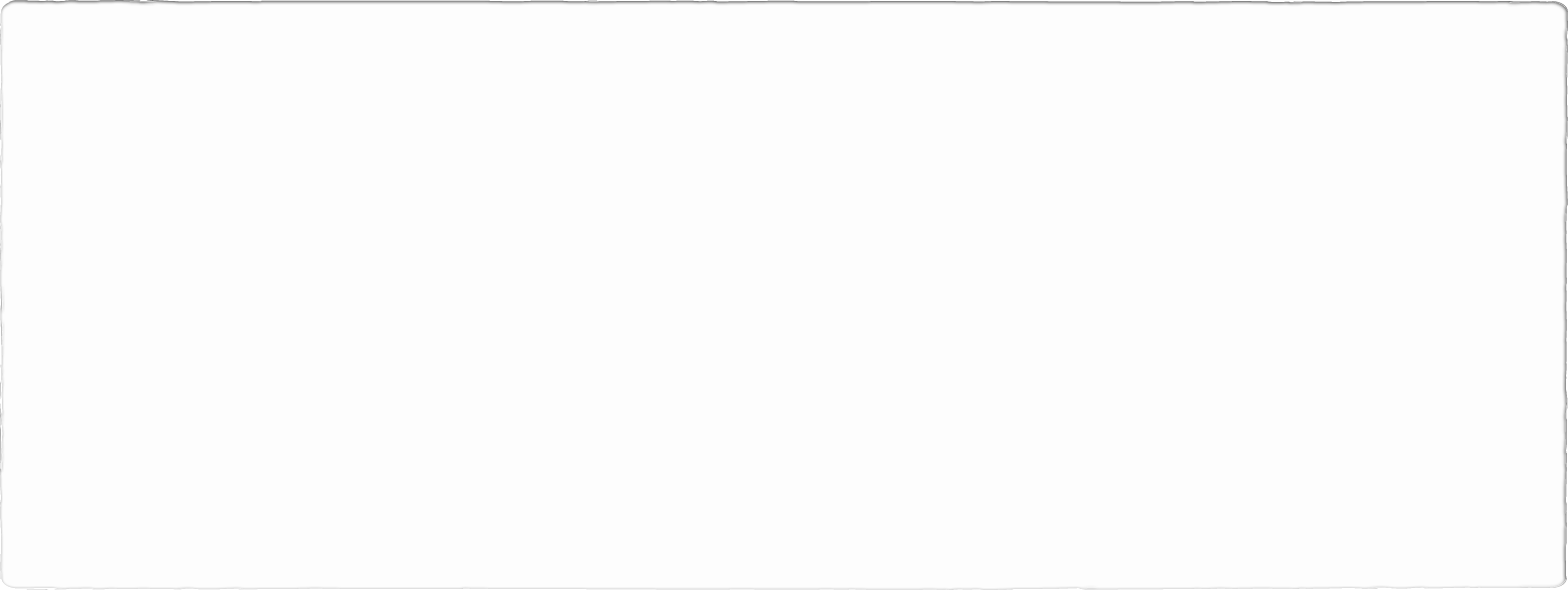 Obecné zásady terapie
Toxikologické informační středisko
224 919 293
224 915 402
Intoxikace léky
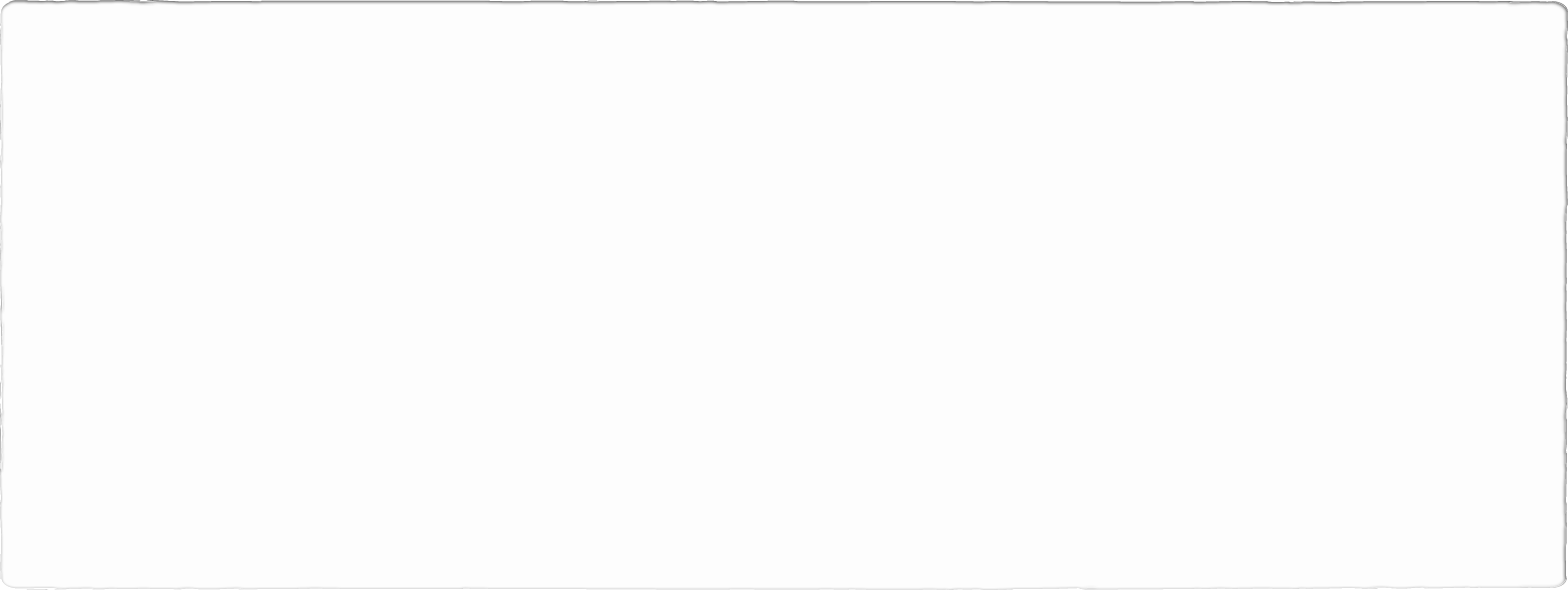 Intoxikace návykovými látkami
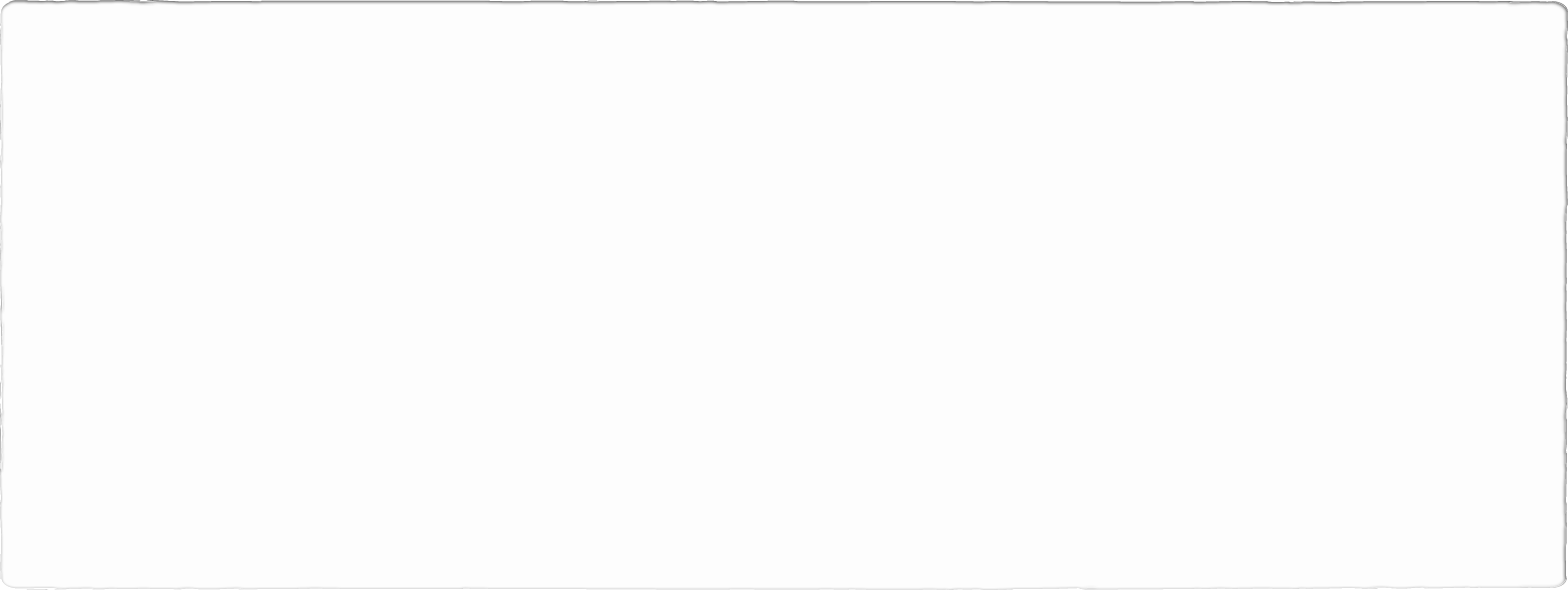 Inhalační intoxikace
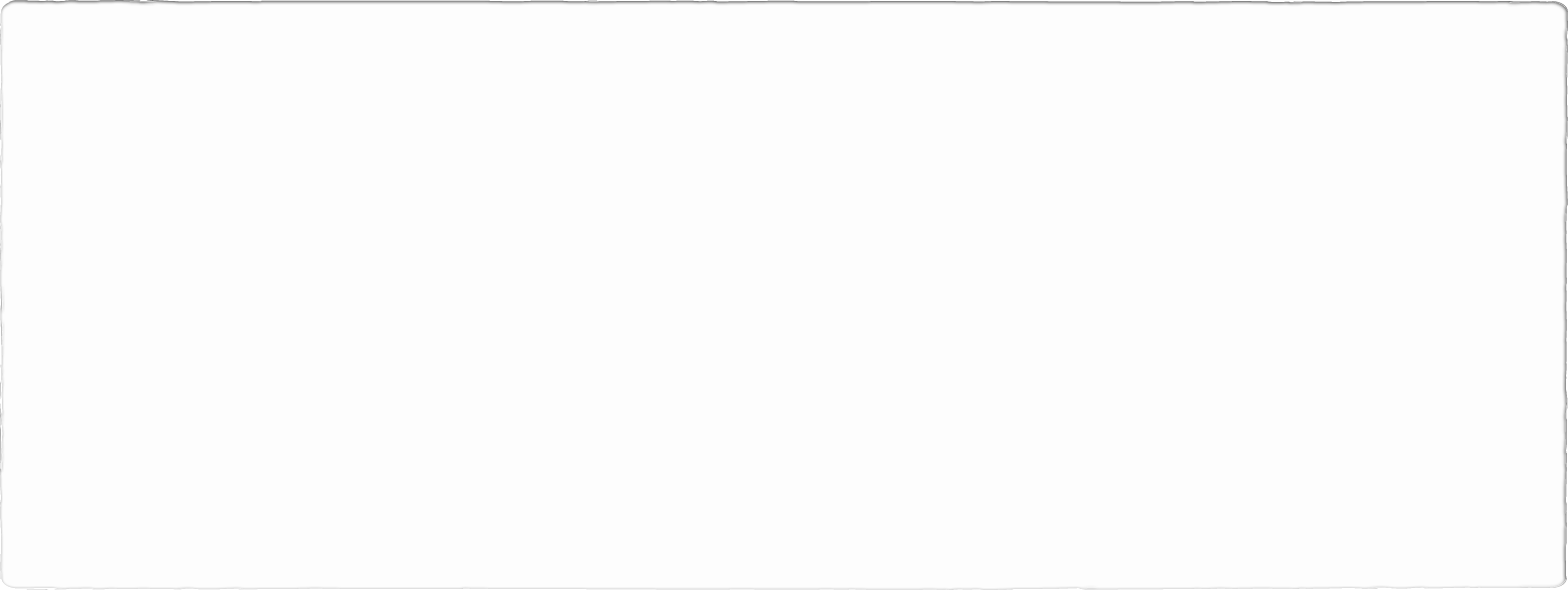 Kyseliny a louhy, organická rozpouštědla
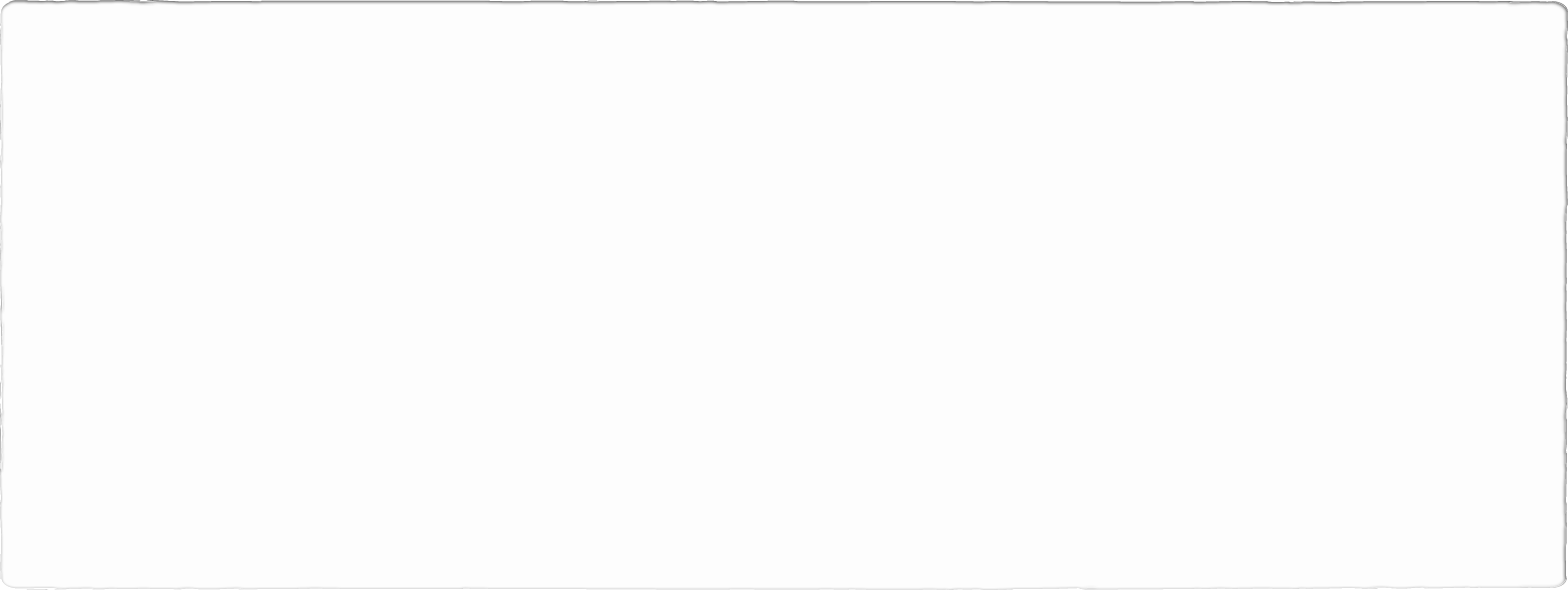 Intoxikace alkoholy
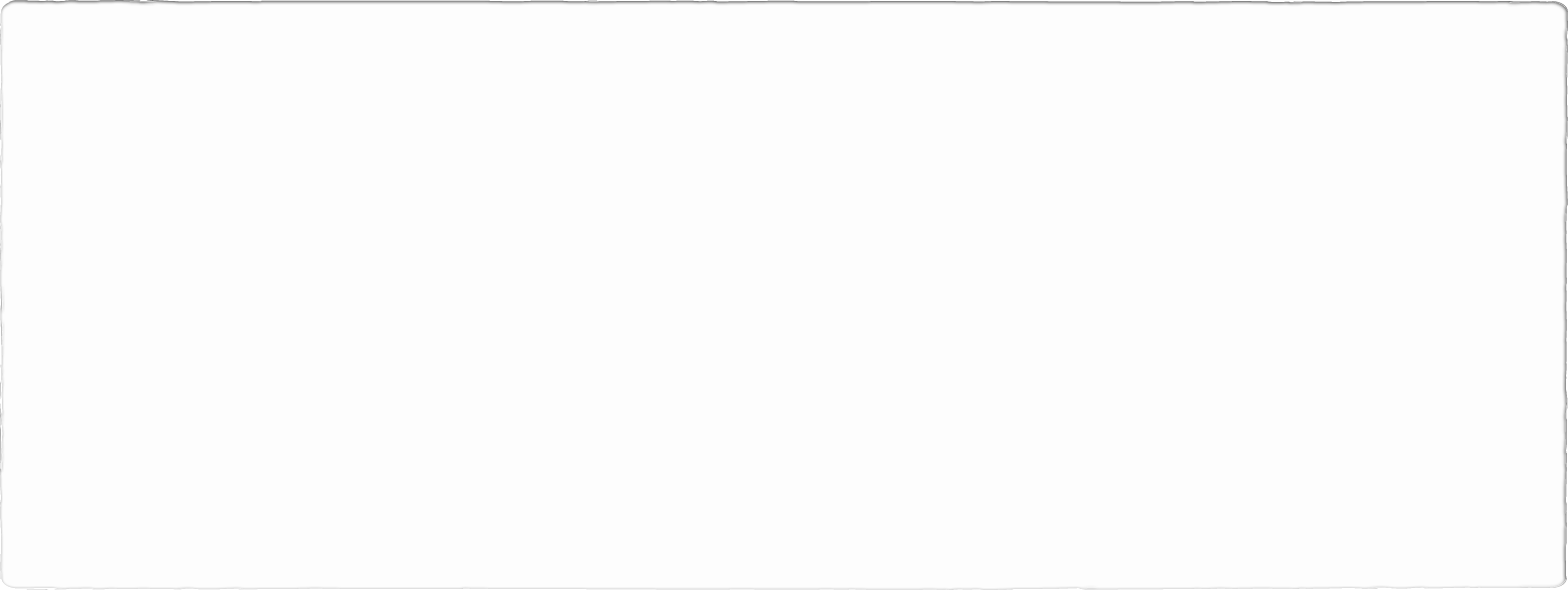 Intoxikace pesticidy
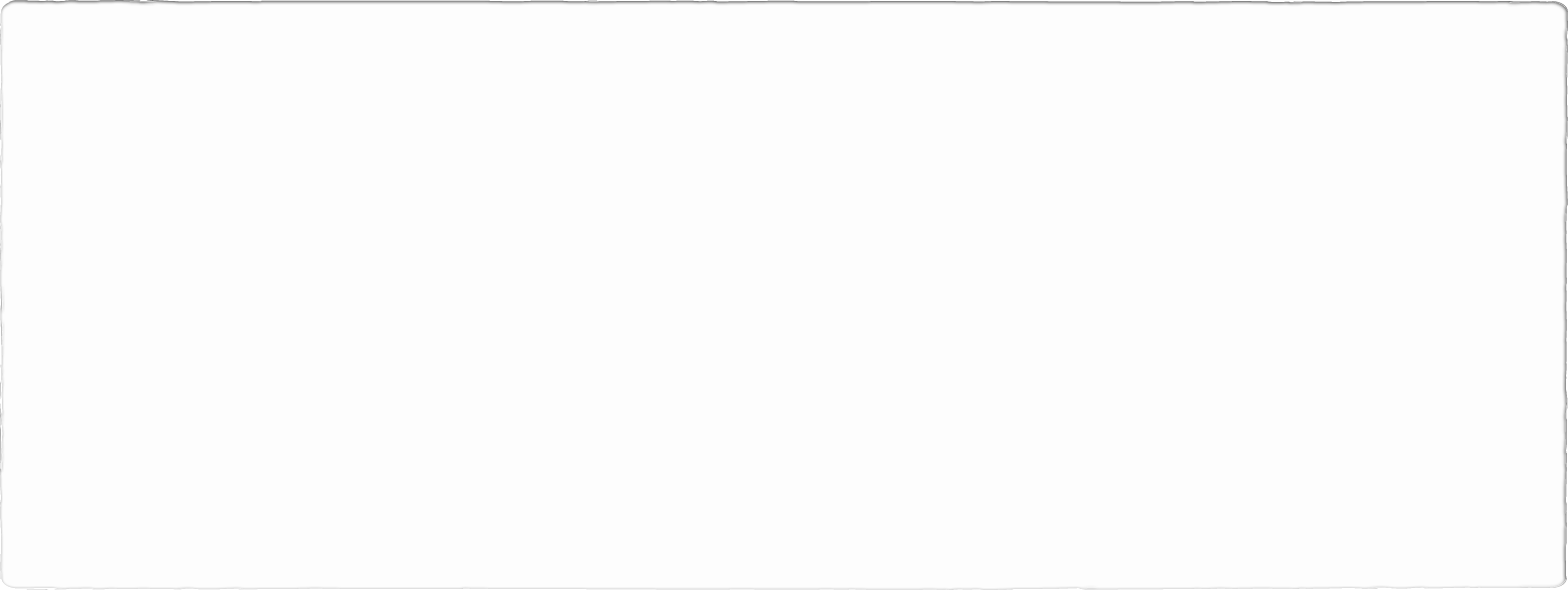 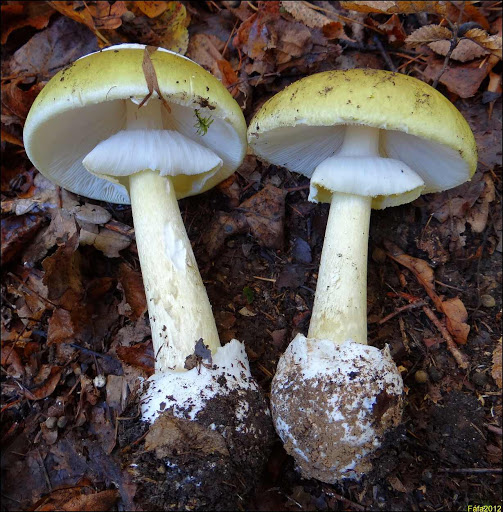 Intoxikace houbami
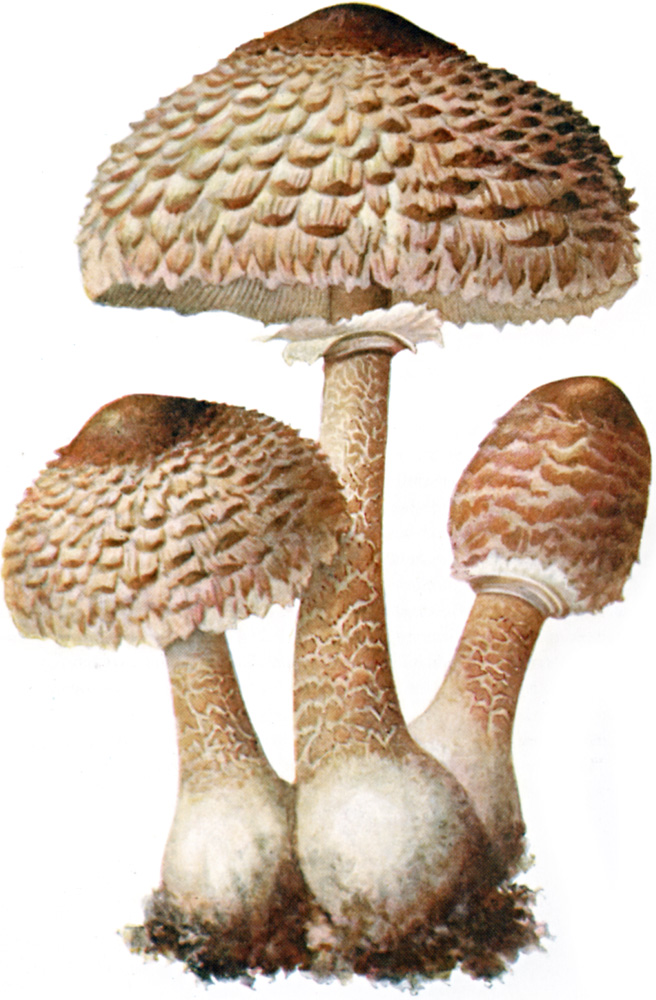 Makromycety
Mikromycety
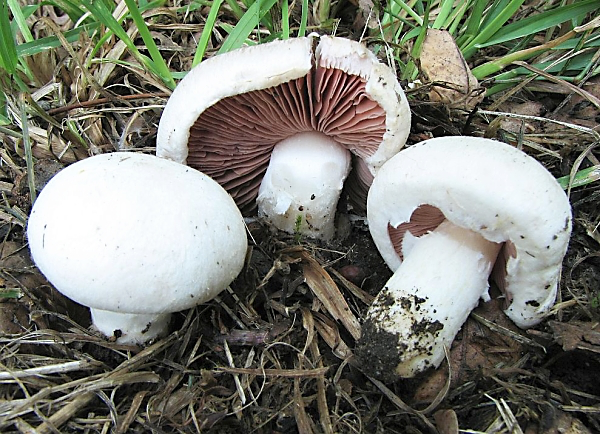 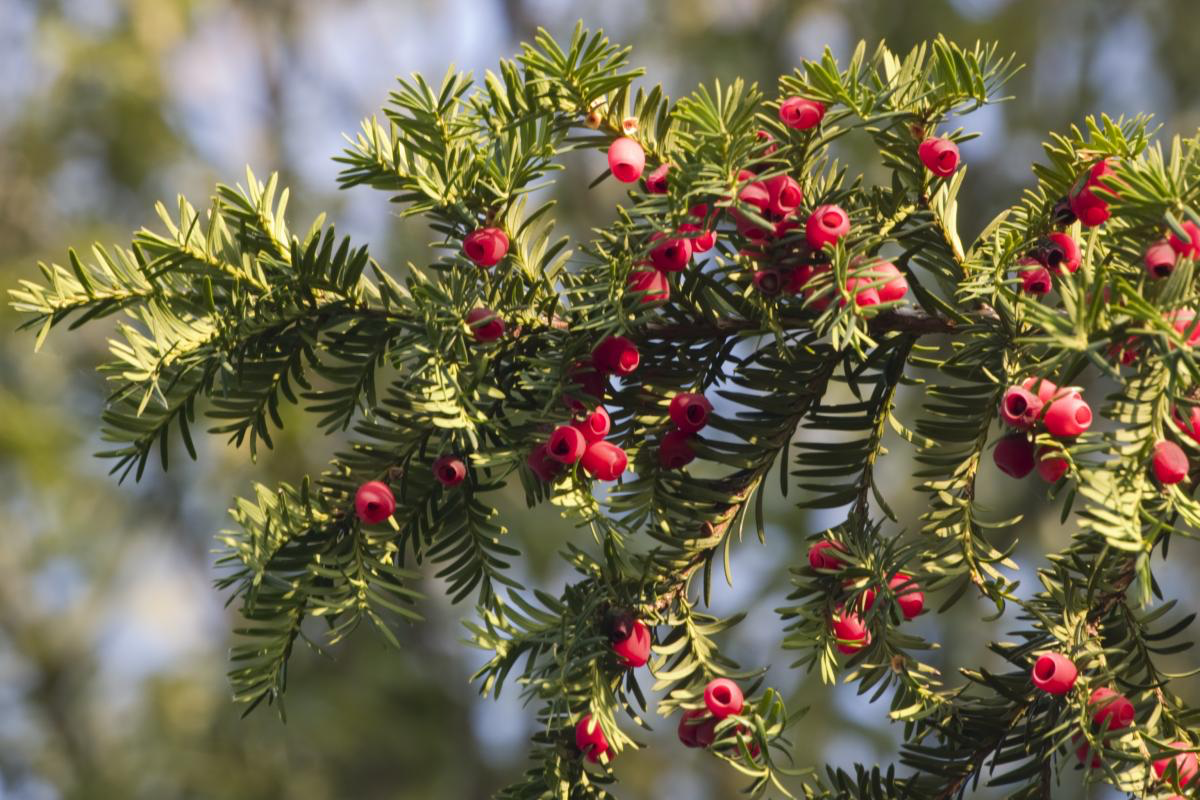 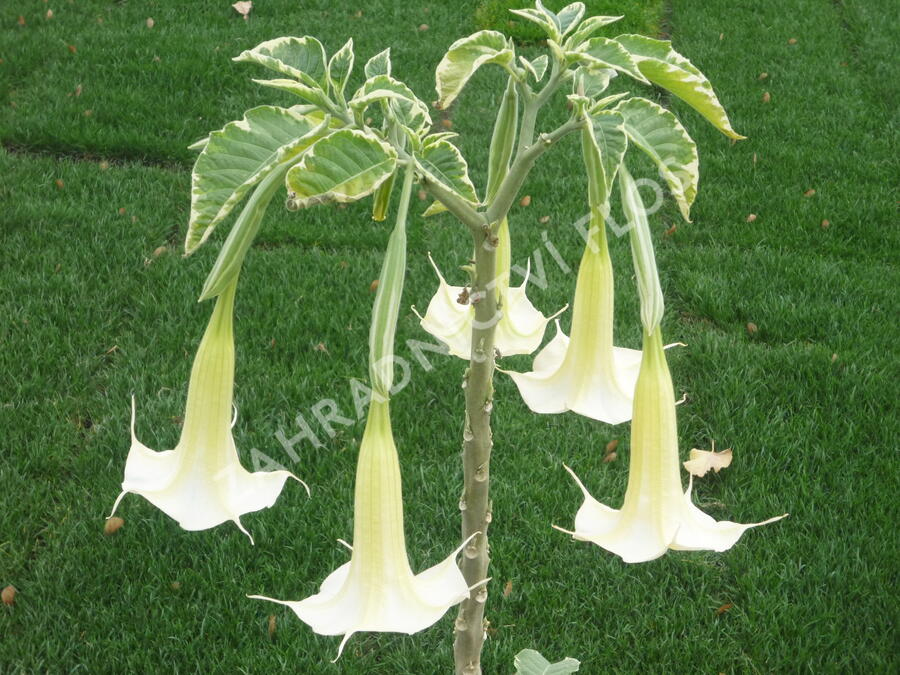 Intoxikace rostlinami
Tis červený
Rulík zlomocný
Durman obecný
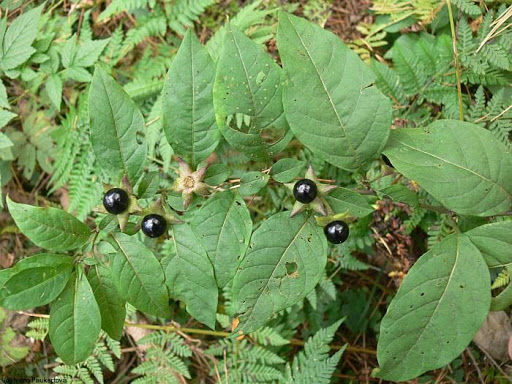 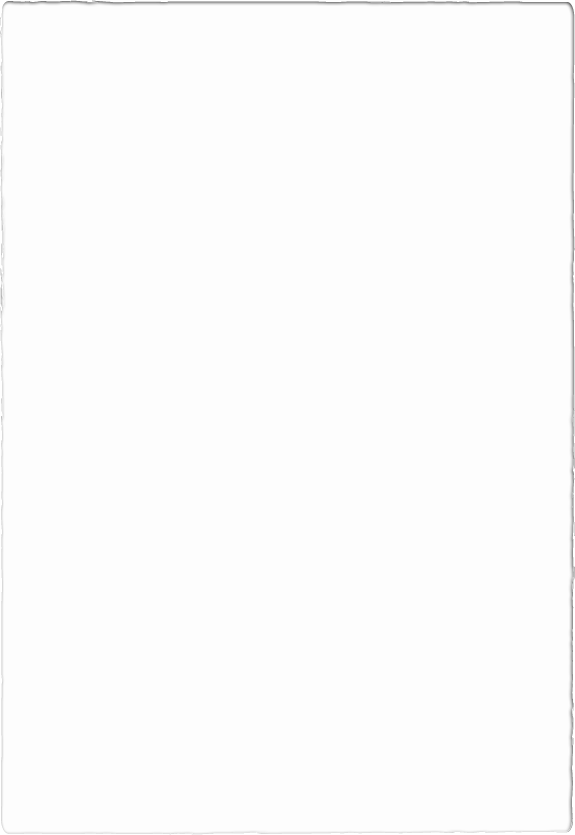 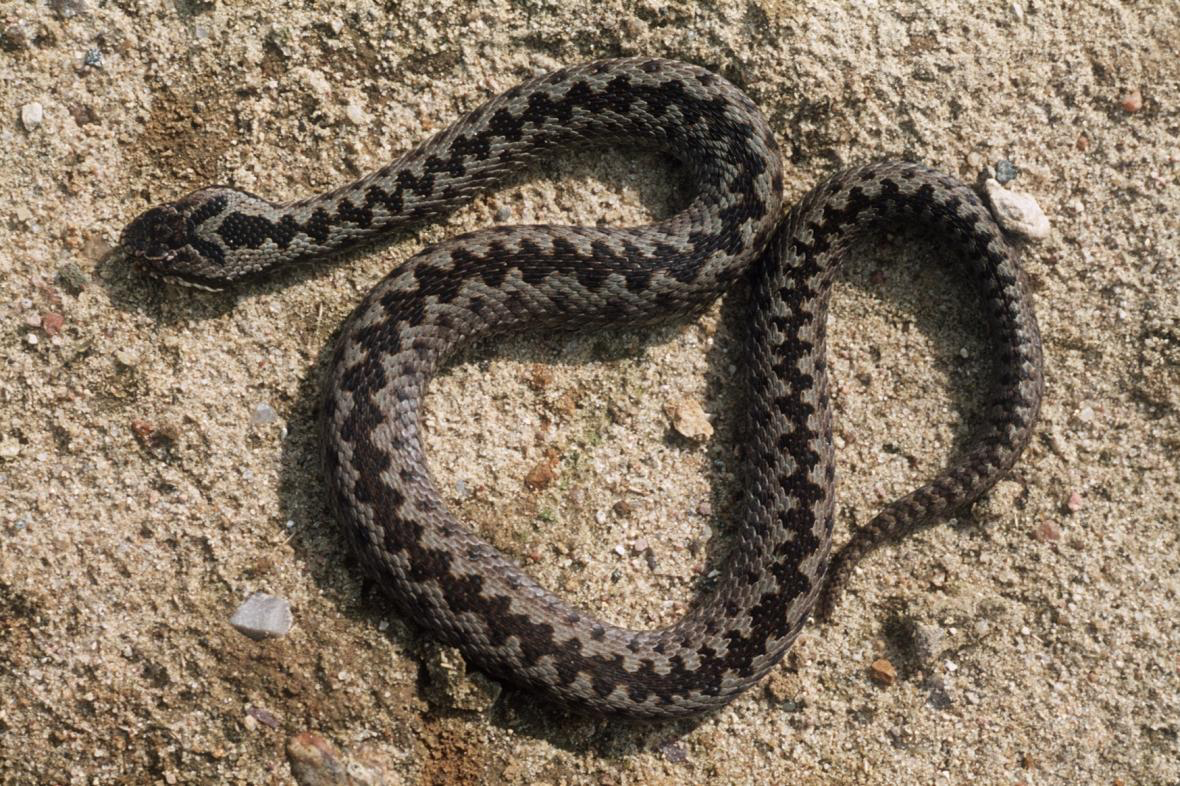 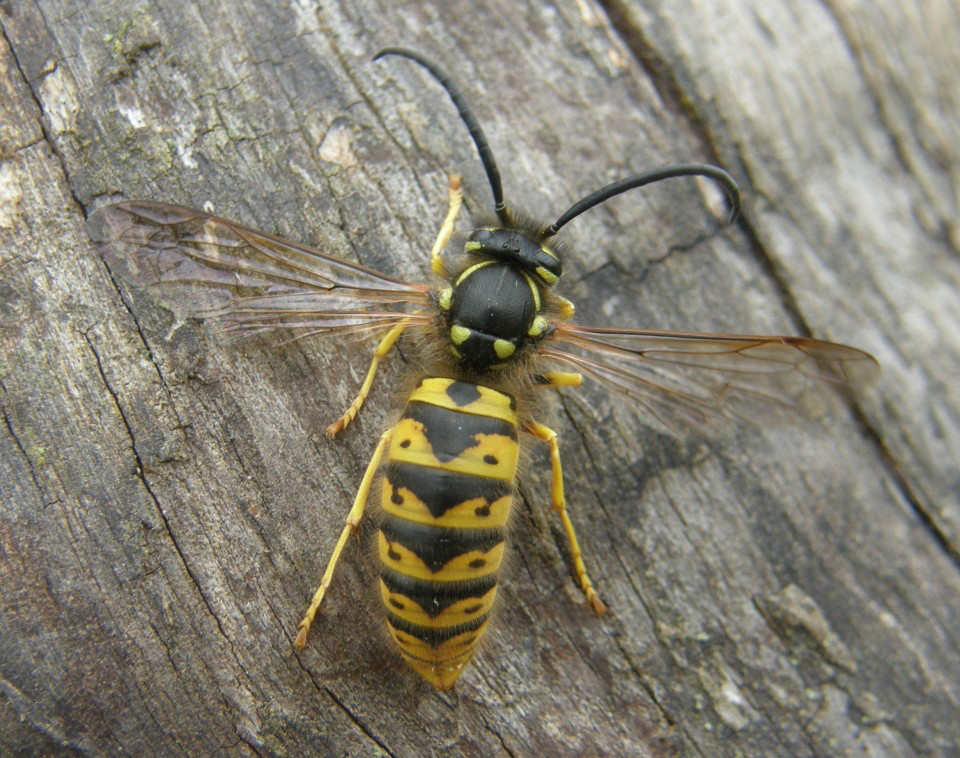 Živočišné jedy
Blanokřídlý hmyz
Zmije obecná
Plazi a pavouci chovaní v domácím prostředí
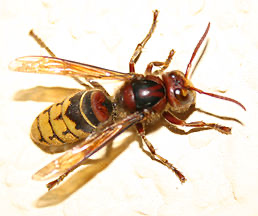 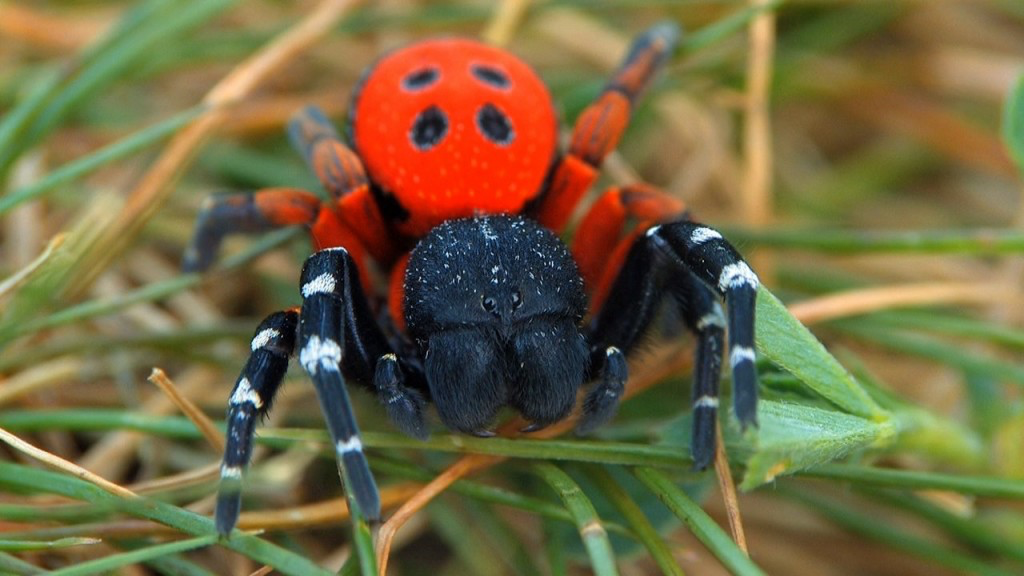 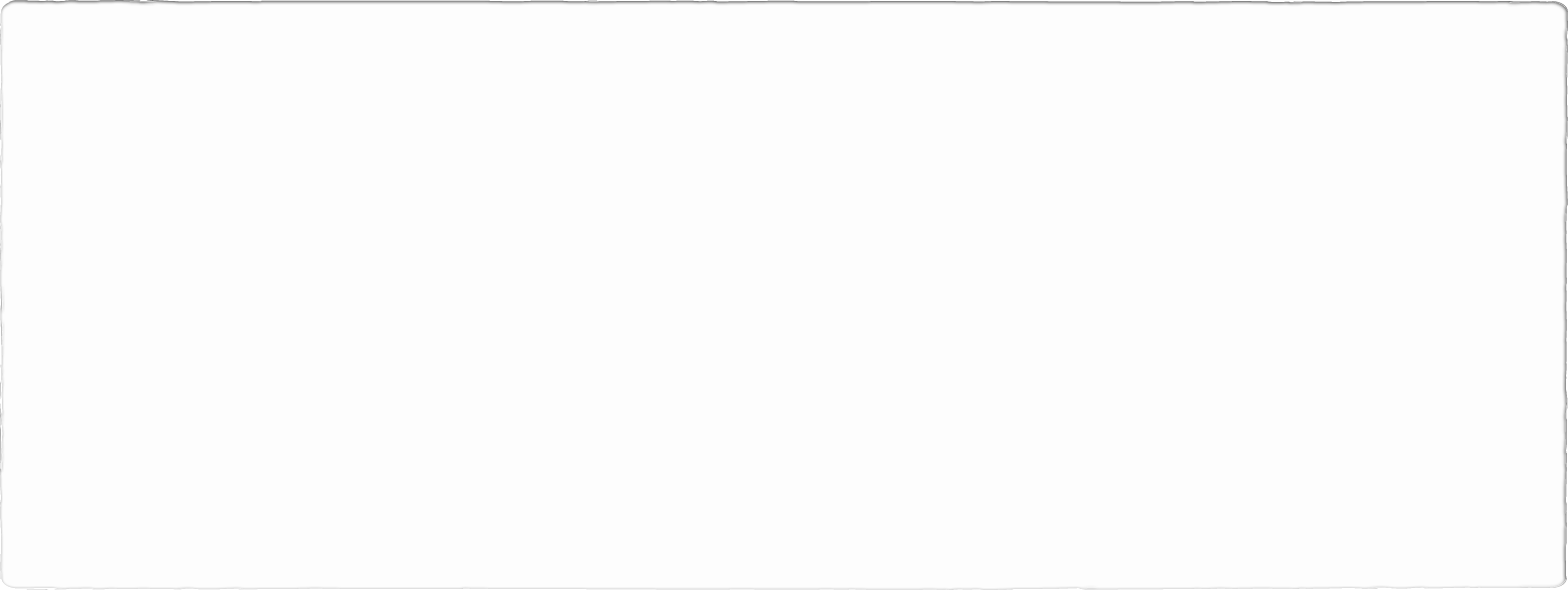 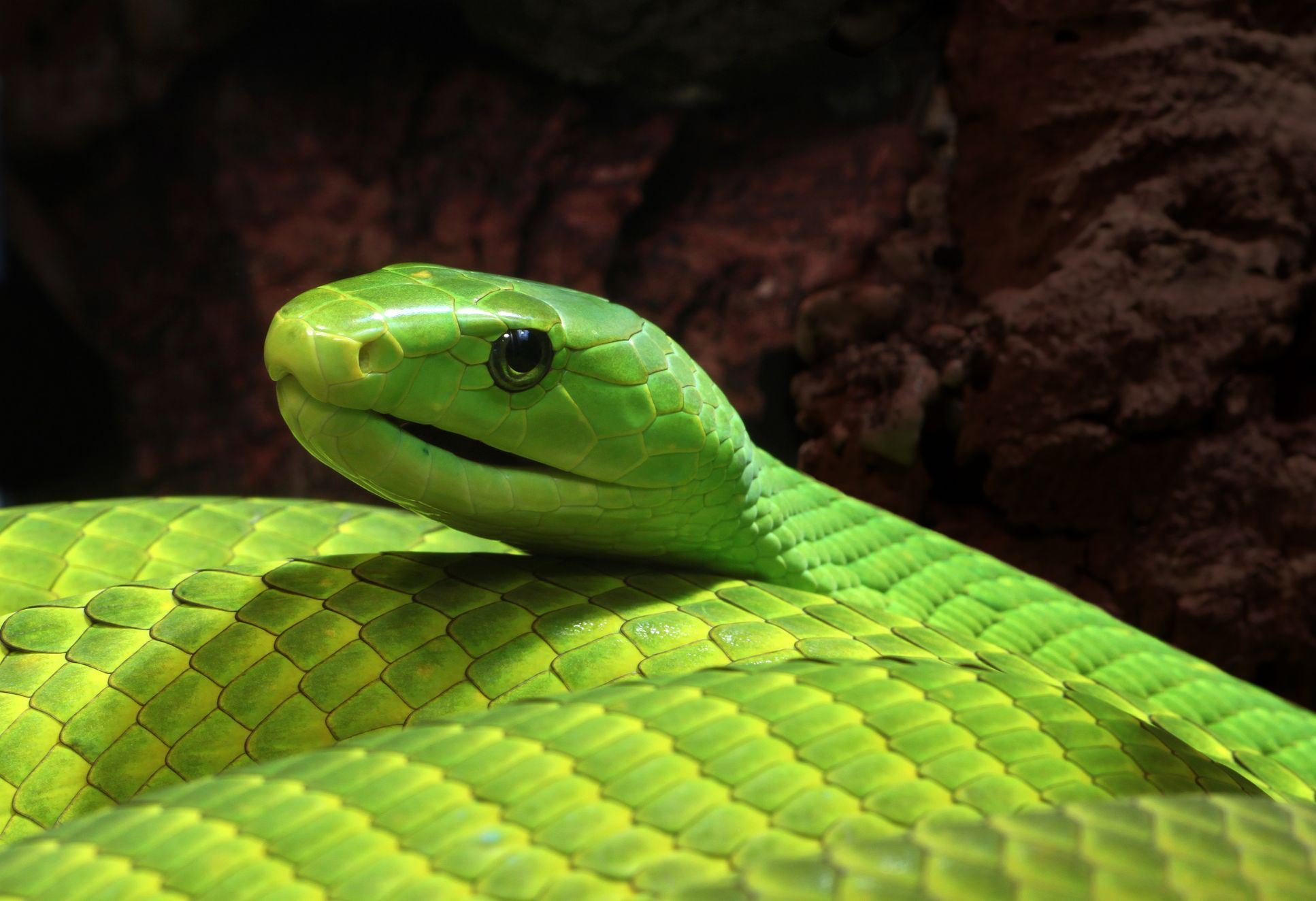 Jedovatí terarijní živočichové a uštknutí zmijí
Fyzikální příčiny poškození
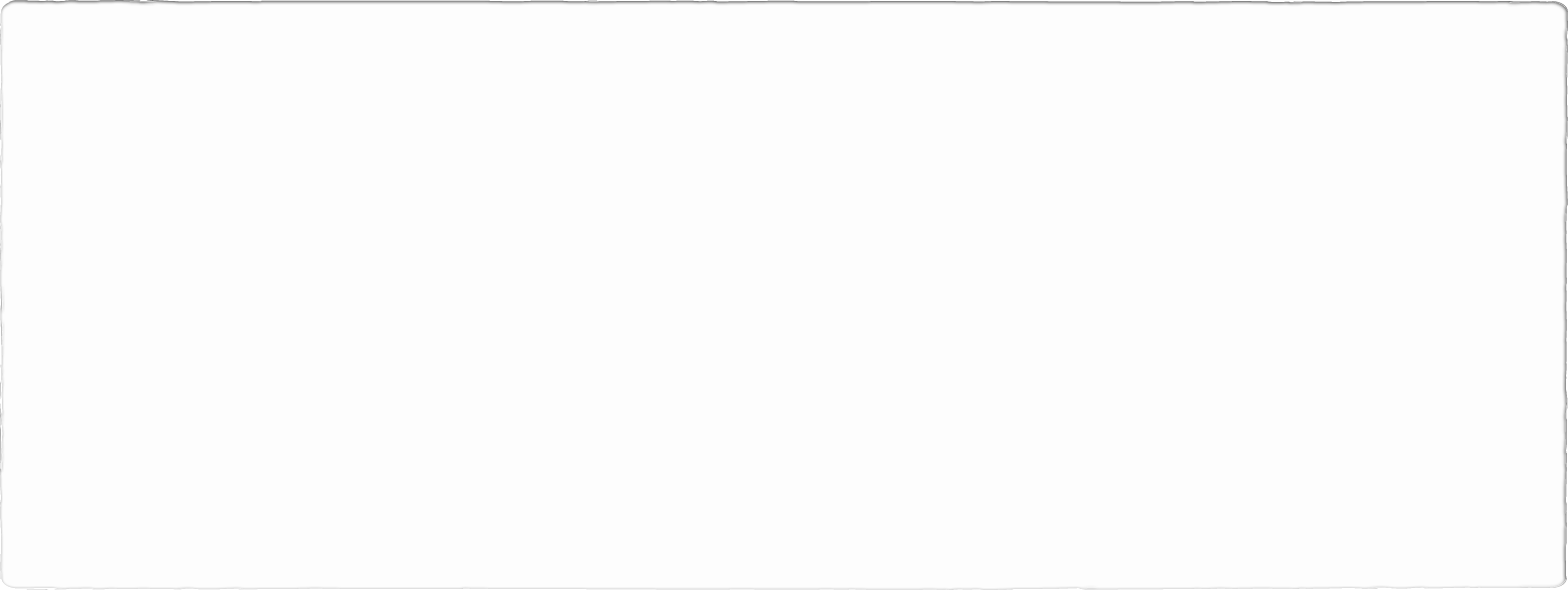 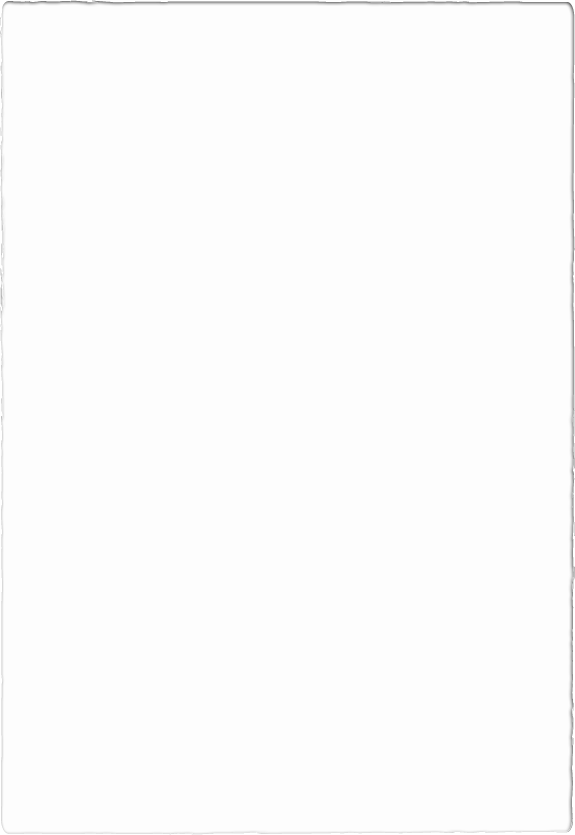 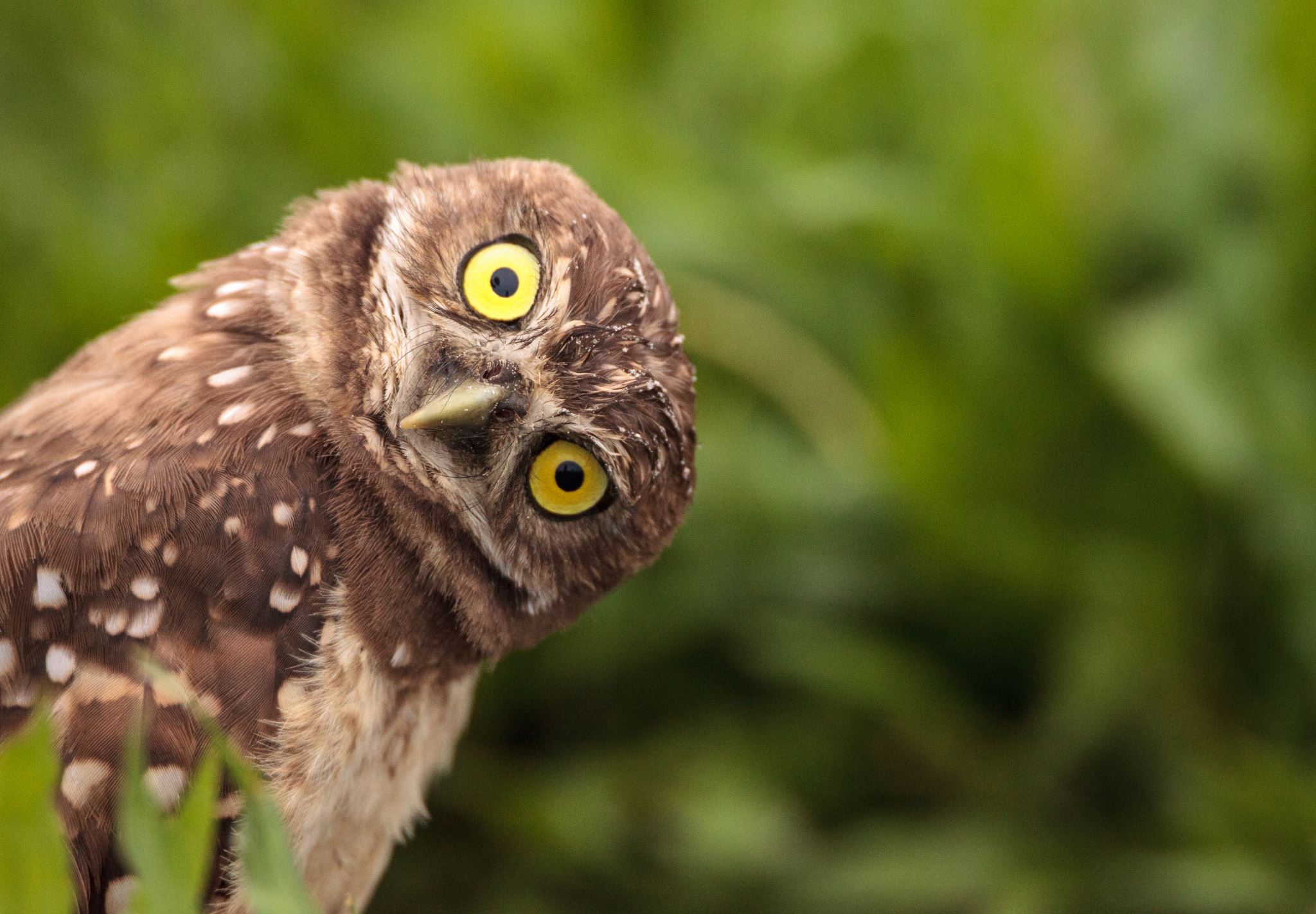 Hezký den a děkuji za pozornost